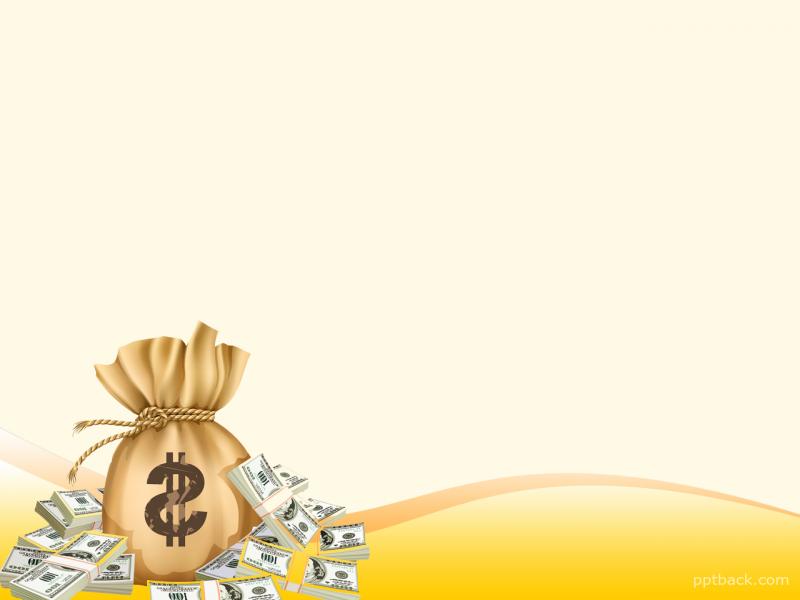 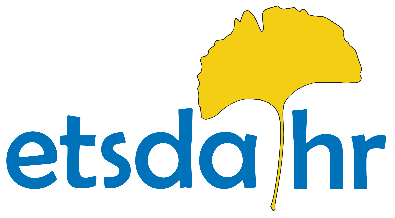 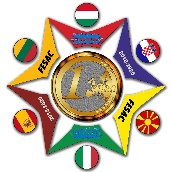 Financial and Entrepreneurial Skills for an Active Citizenship
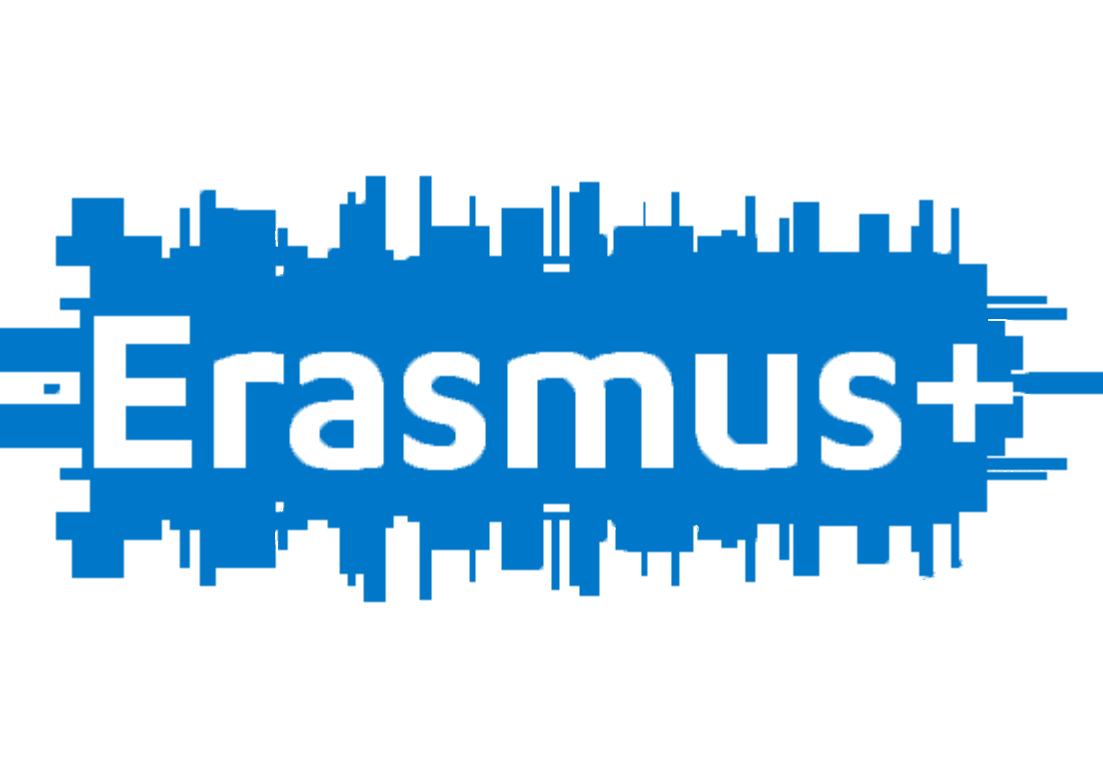 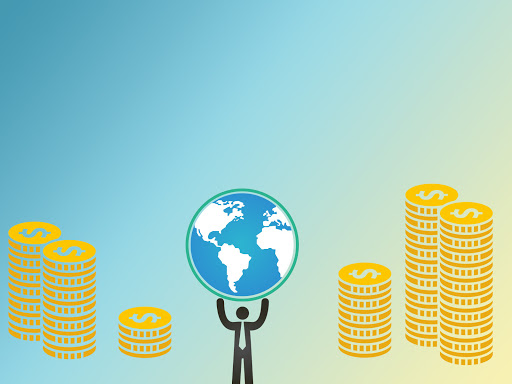 4th Didactic Unit: Investing Money to ensure one’s own future
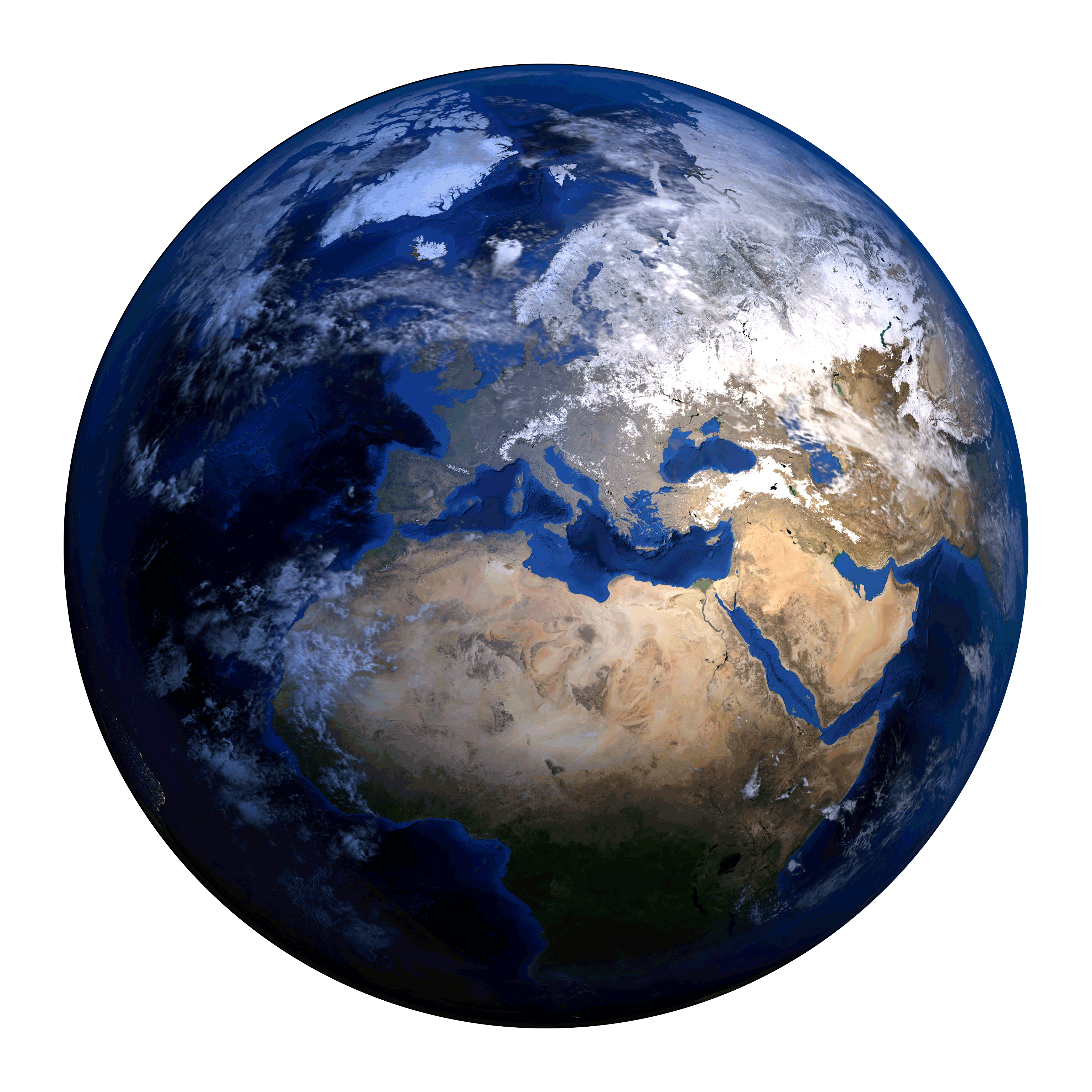 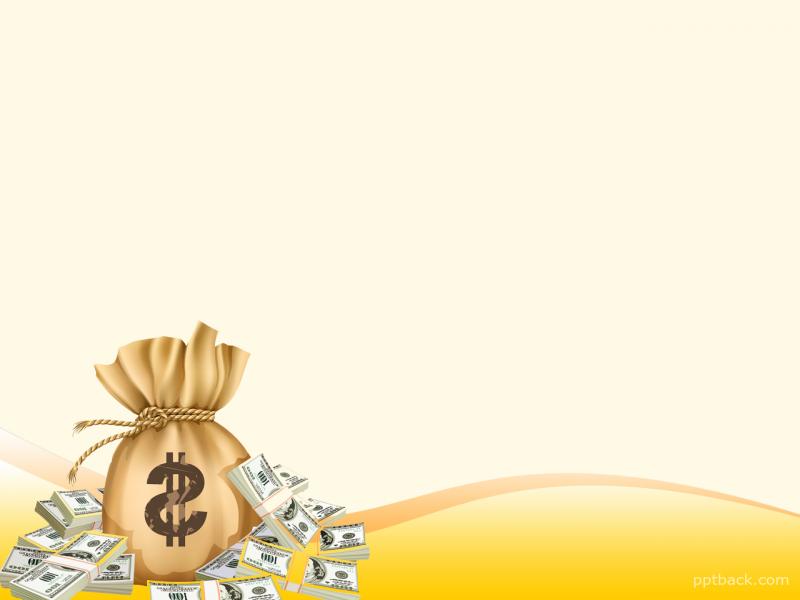 DURATION OF THE FOURTH DIDACTIC UNIT MONTHS : March-May 2020.
SCHOOL: Ekonomska i turistička škola Daruvar
CLASSES: 3.D
TEACHER: Anita Ružić
SUBJECTS: English
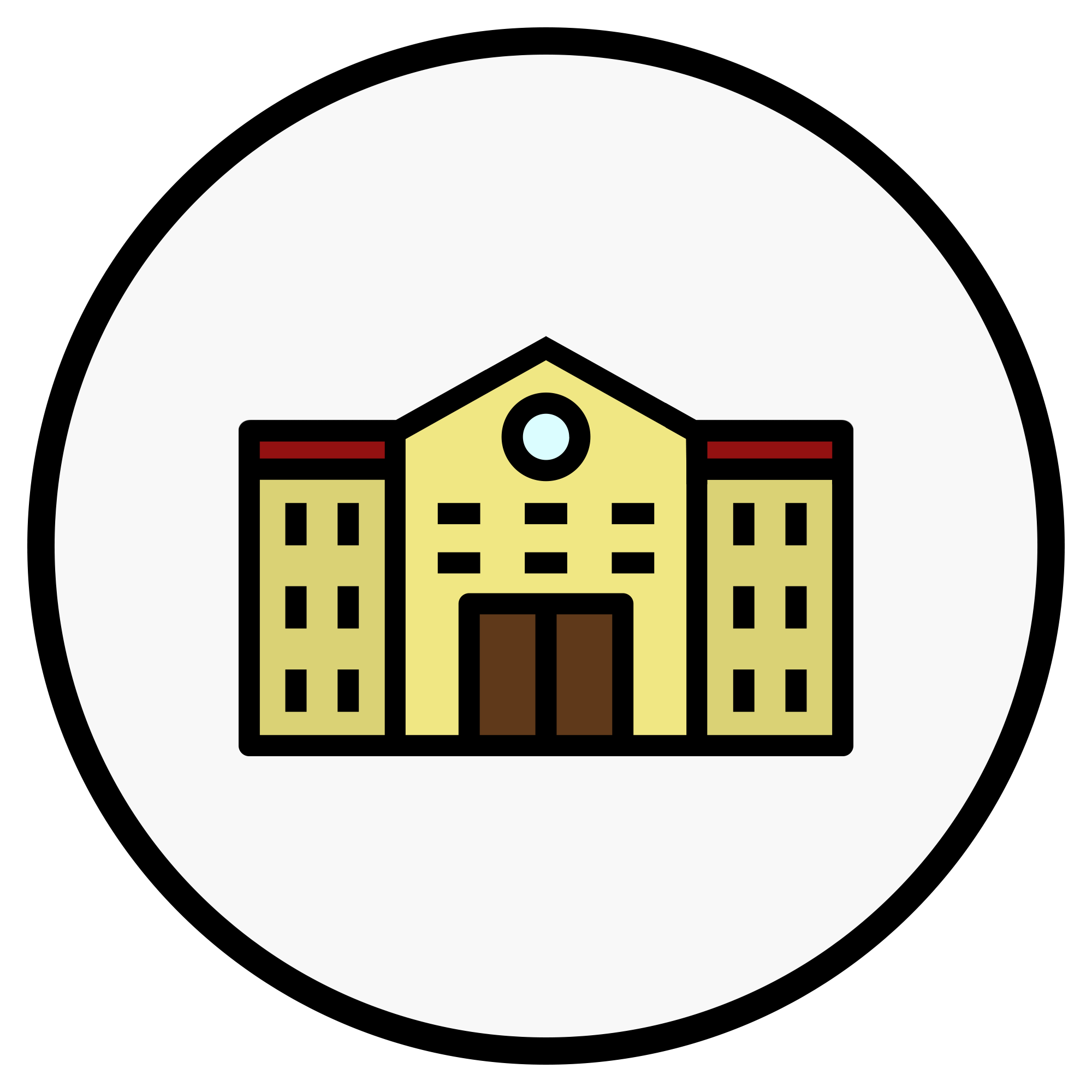 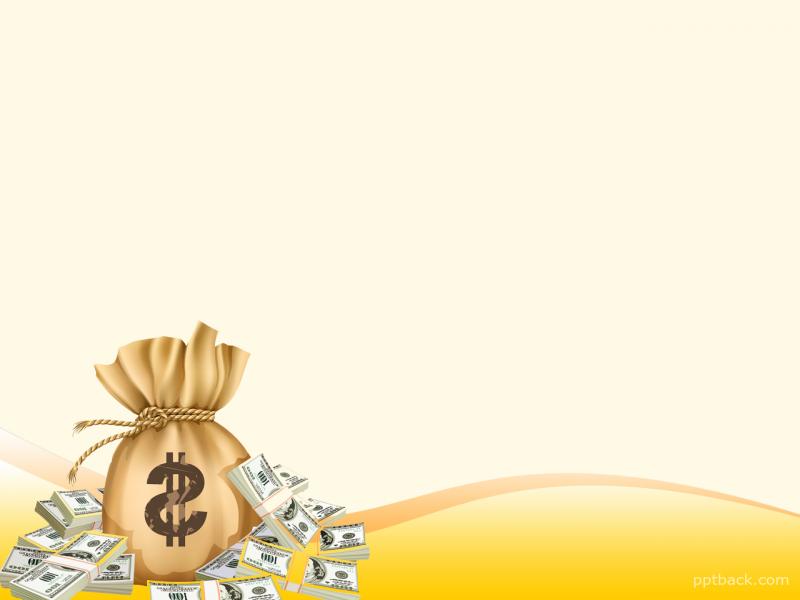 TOPIC
Investing Money to ensure one’s own future 
 
Subtopics
to manage savings, learn about financing and investments to ensure one’s own future
to reflect on the risks of individual and socio-economic correlated choices 
to know the Stock Exchange and the financial market (to understand the work of the SE for investing in bonds and shares with or without brokers)
to know the new virtual currencies and reflect on the possibility in the future without cash
Goals of the whole DU
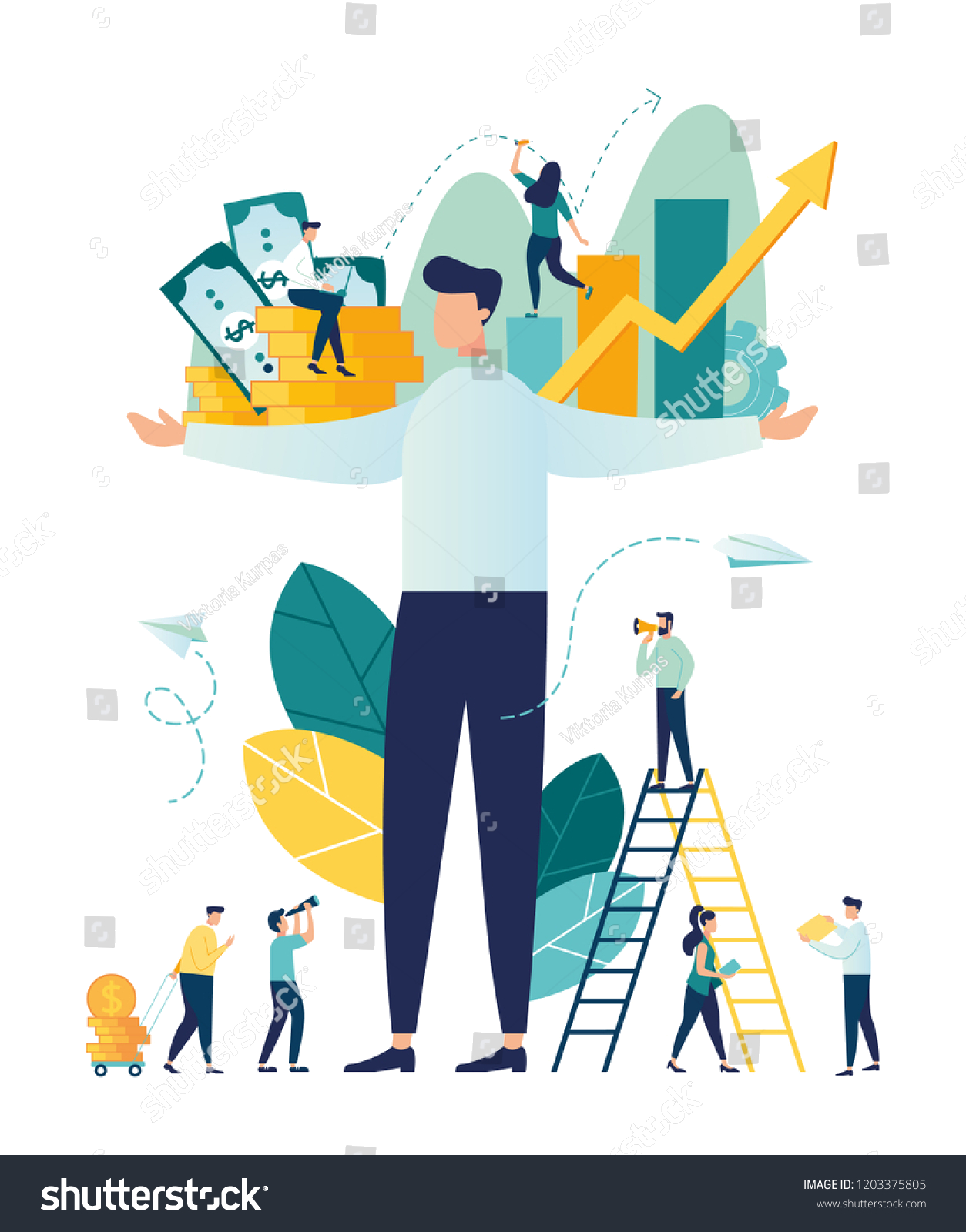 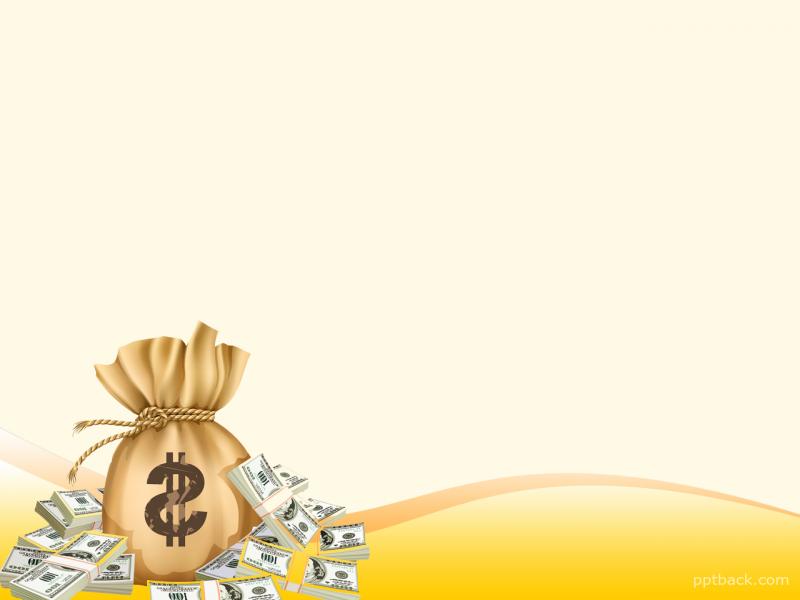 Description of the activities
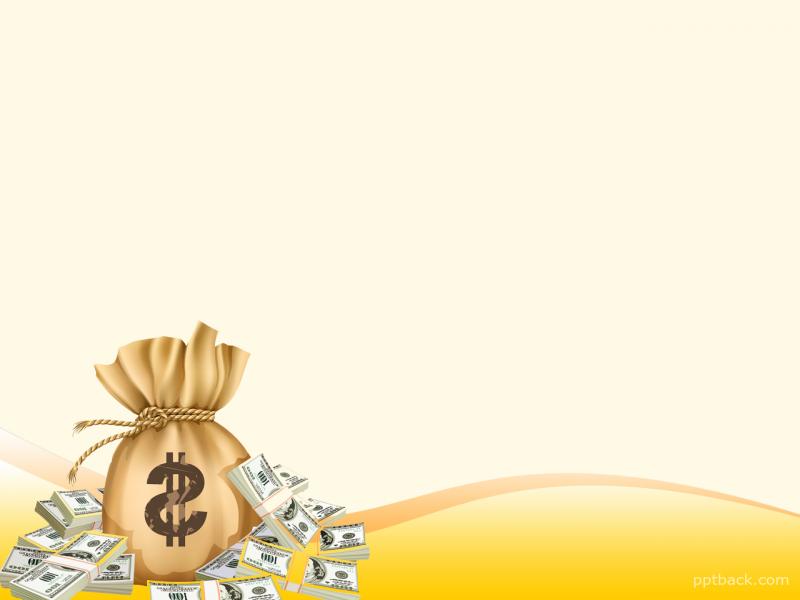 Sub-goal-to manage savings, learn about financing and investments to ensure one’s own future
Duration in hours:1
The discussion starts with a question: What makes people happy?
Good health, money, good weather,
good friends, love, family…
We go back to the topic of money, and the next question is: What would you do if you won the lottery?
Possible answers: Invest, spend, create a business
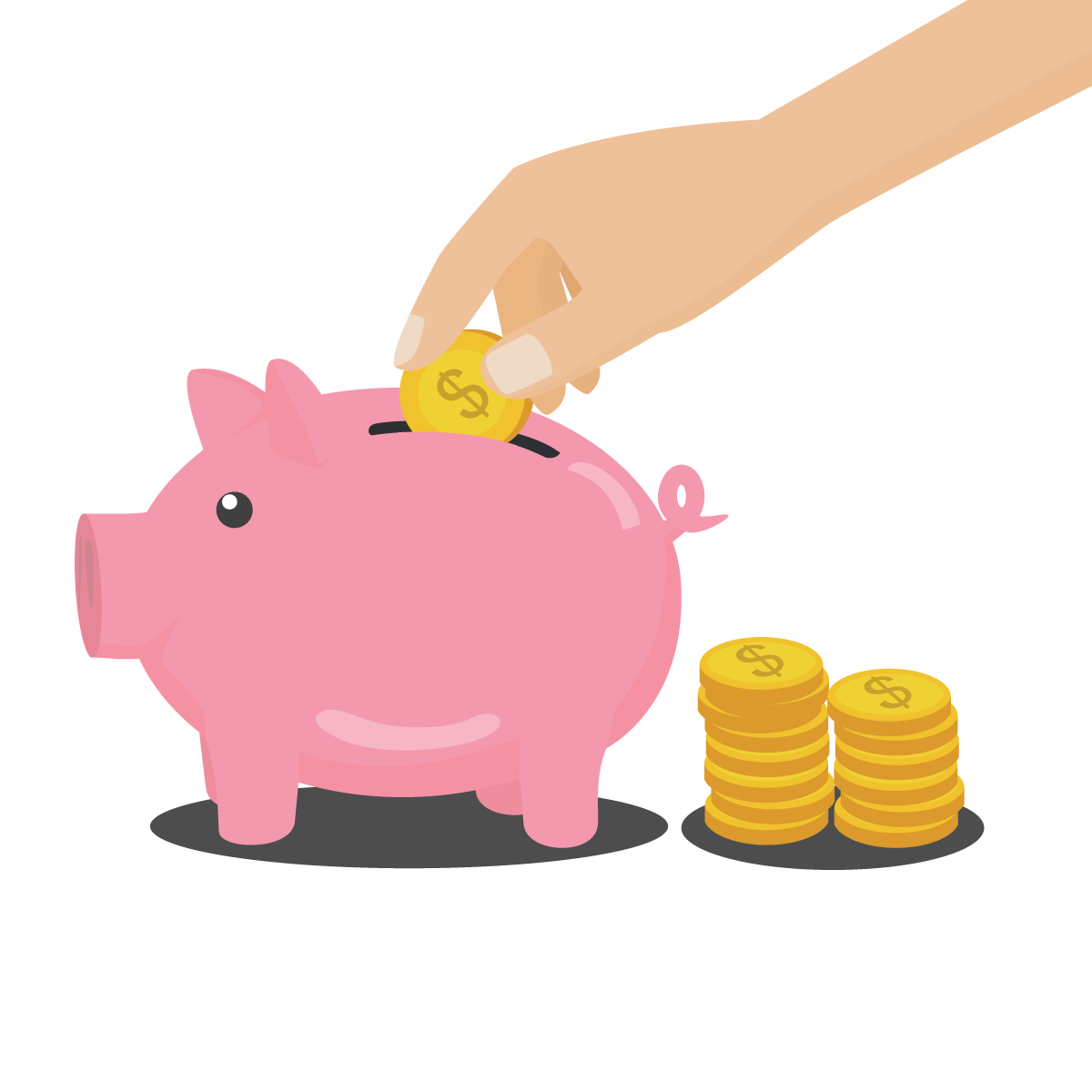 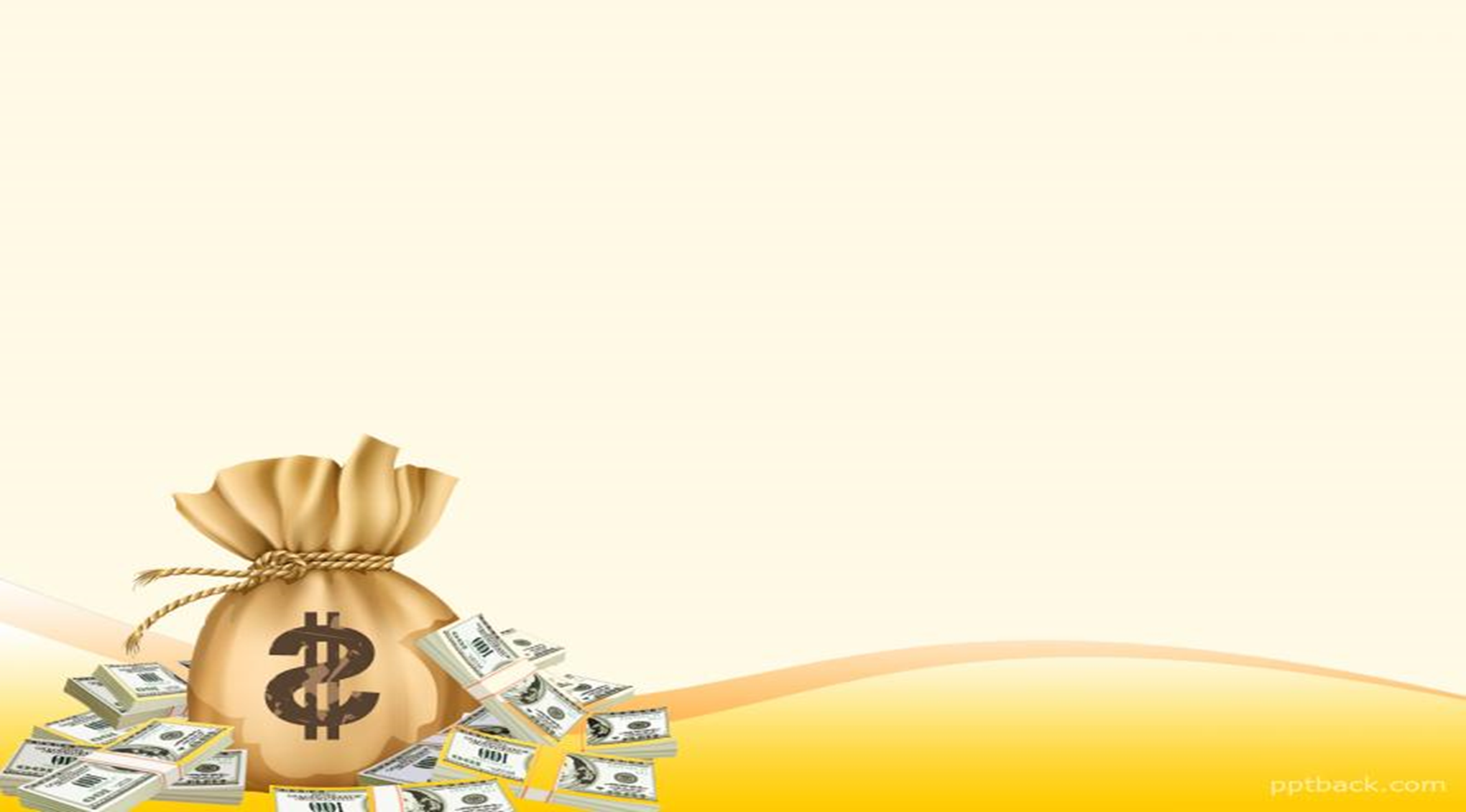 Sub-goal-to know the Stock Exchange and the financial market (to understand the work of the SE for investing in bonds and shares with or without brokers
Duration in hours:1
After winning the lottery the students in three groups search the internet to find out how to 
1 invest the money (bonds and shares)
2 create a business
3 manage savings
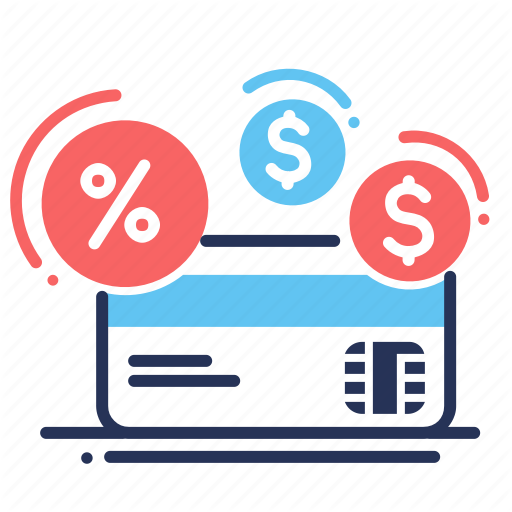 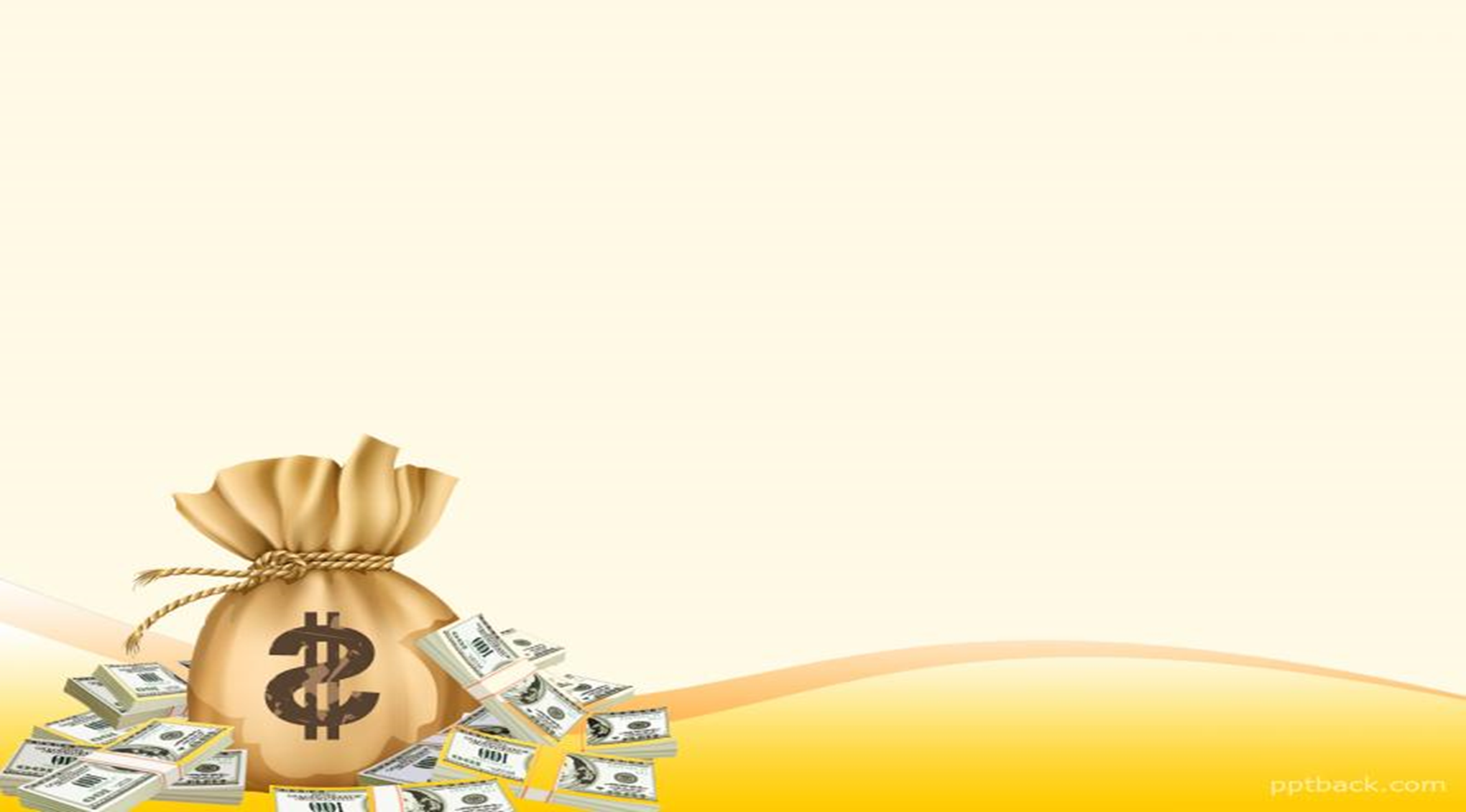 Sub-goal-to know the most relevant financial instruments, and how young people can orient themselves in this panorama to create a business
Duration in hours:1
Students present their work, and the results of their search, choosing what is in their opinion the best option to do with the money, deciding on the pros and cons of each option
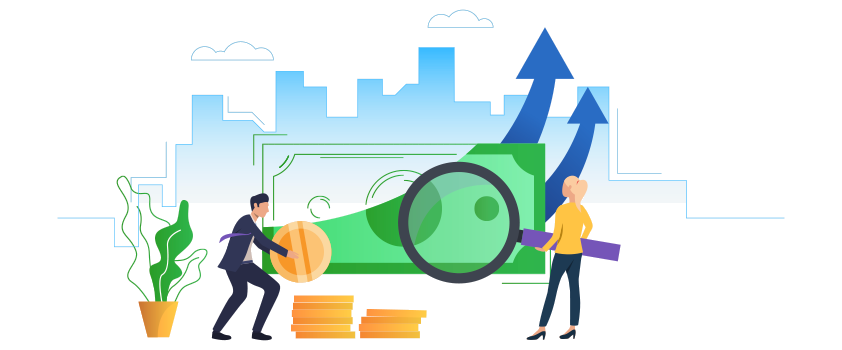 Sub-goal -new words in the unit
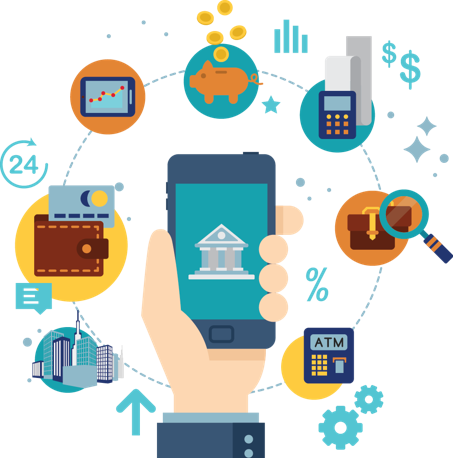 investing 
bonds
shares
brokers
real estate
savings
starting a business
risk
Presentation made by Laura Abdić